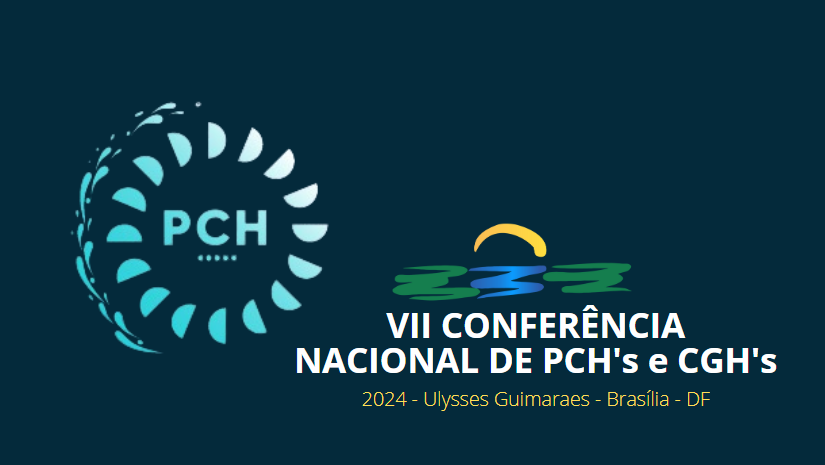 Marcos André Bruxel Saes
Sócio fundador
Saes Advogados
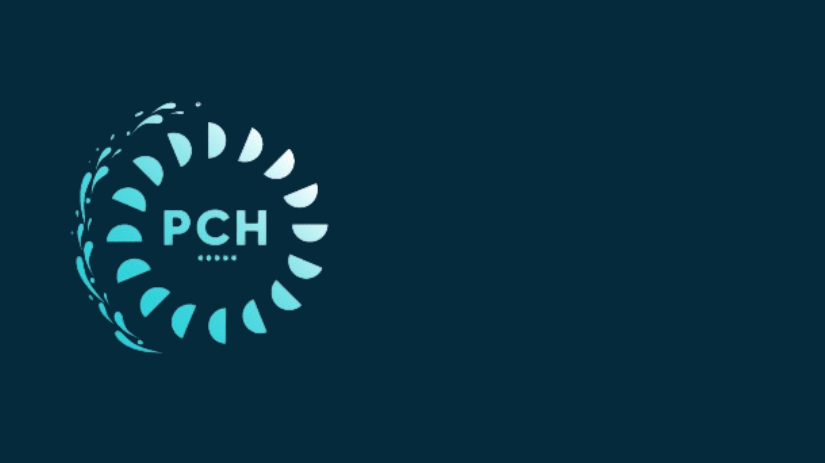 NOVO MARCO DO LICENCIAMENTO AMBIENTAL
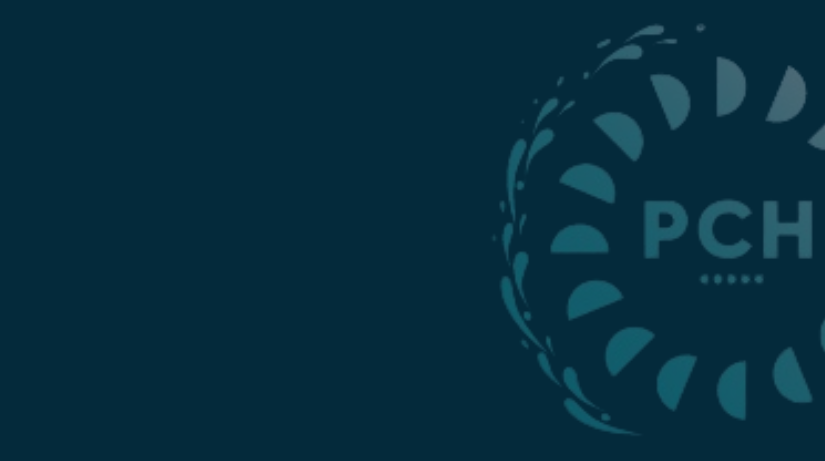 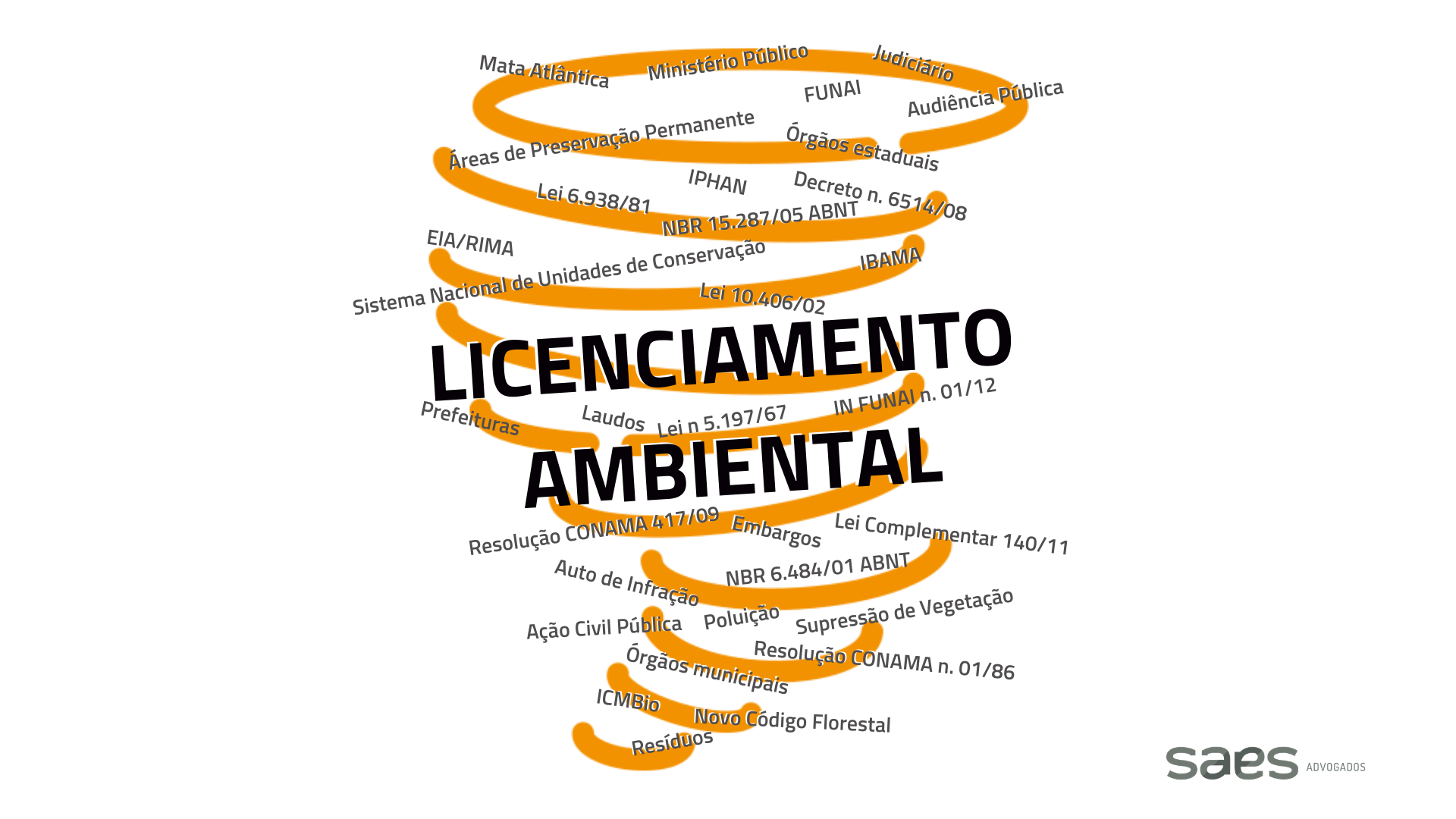 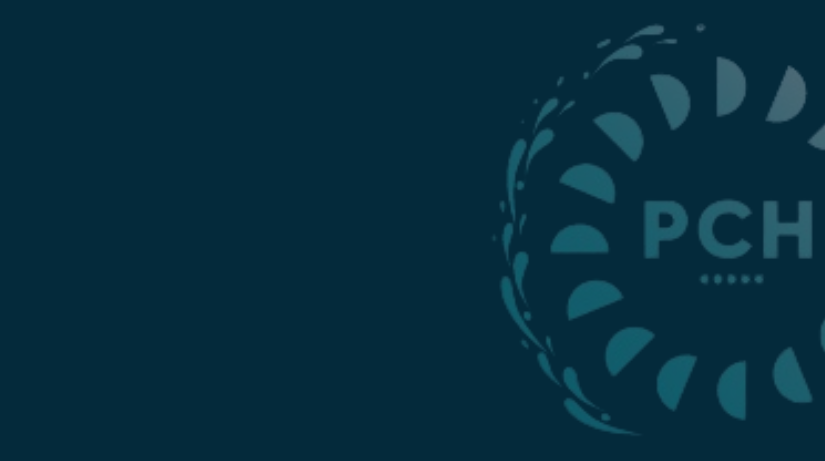 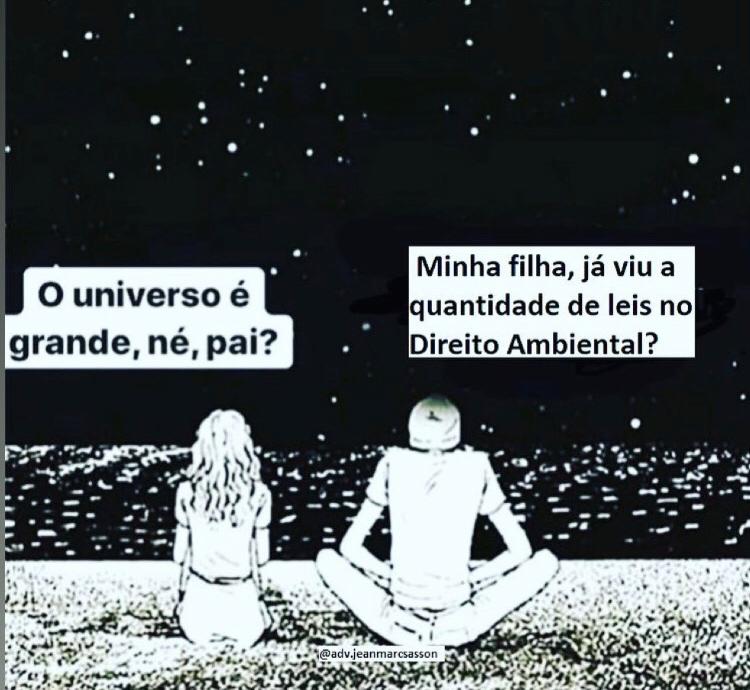 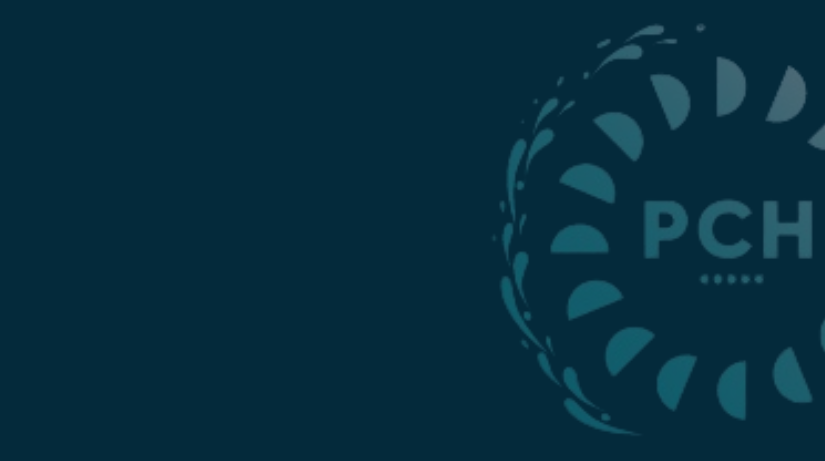 O CENÁRIO ATUAL DO DIREITO AMBIENTAL BRASILEIRO
Mais de 71 mil normas de direito ambiental - Considerando apenas normas da União, Estados e DF (sem os 5.570 municípios, sendo 645 em SP).


57.168 novos processos em 2020 - 16% a mais do que em 2019. 6 novos processos por hora.
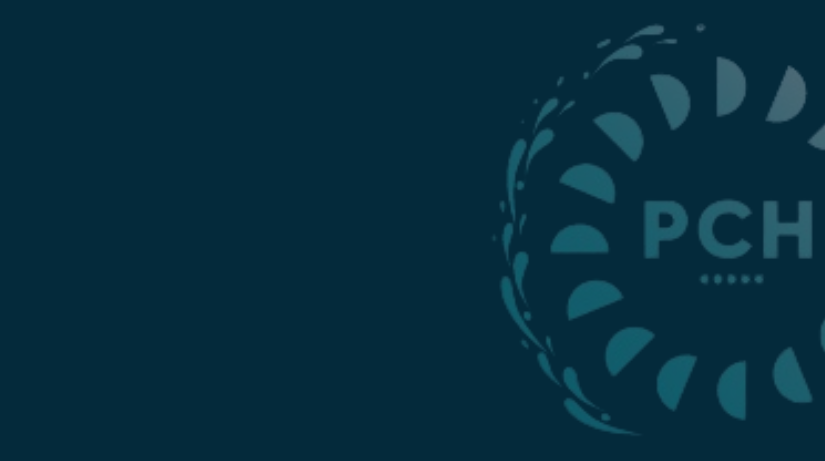 O que é o Licenciamento Ambiental?
Lei Complementar 140 de 2011
Art. 2o  Para os fins desta Lei Complementar, consideram-se: 
I - licenciamento ambiental: o procedimento administrativo destinado a licenciar atividades ou empreendimentos utilizadores de recursos ambientais, efetiva ou potencialmente poluidores ou capazes, sob qualquer forma, de causar degradação ambiental;
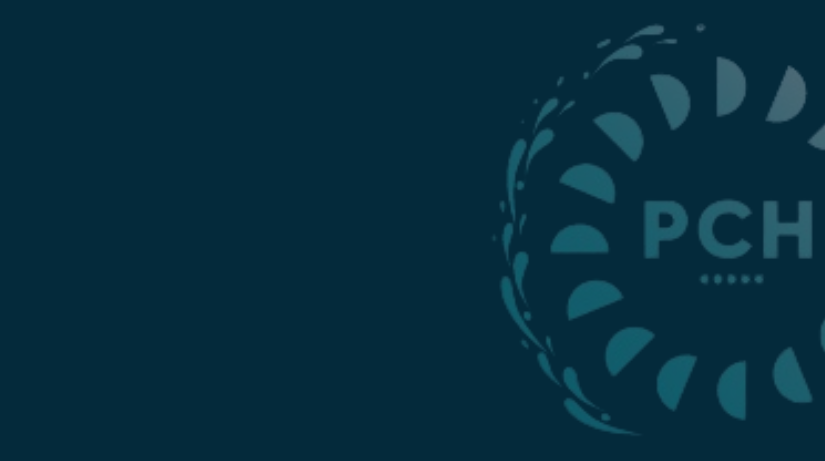 É NECESSÁRIO ALTERAR O SISTEMA DE LICENCIAMENTO BRASILEIRO?  

Normas federais são das décadas de 80 e 90;

Precisamos de:
(i) uniformização: mesmas regras para todos; 
(ii) modernização: processos eletrônicos, análise de desempenho, entre outros; 
(iii) simplificação: tudo em um diploma; e 
(iv) segurança jurídica.
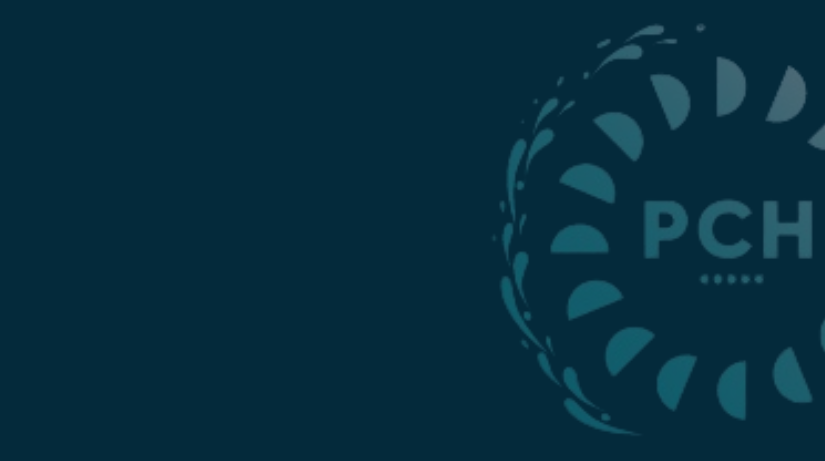 LEI GERAL DO LICENCIAMENTO AMBIENTAL

Neste diapasão constatamos que tão grave quanto a falta de estrutura operacional pública para o setor de licenciamento ambiental é a notória insegurança jurídica em que vive o referido setor. Diante do exposto, faz-se extremamente importante a aprovação de uma lei específica sobre o tema. O presente projeto de lei traz uma proposta ampla nesse sentido, que procura dar uma base consistente para o instituto jurídico do licenciamento ambiental.
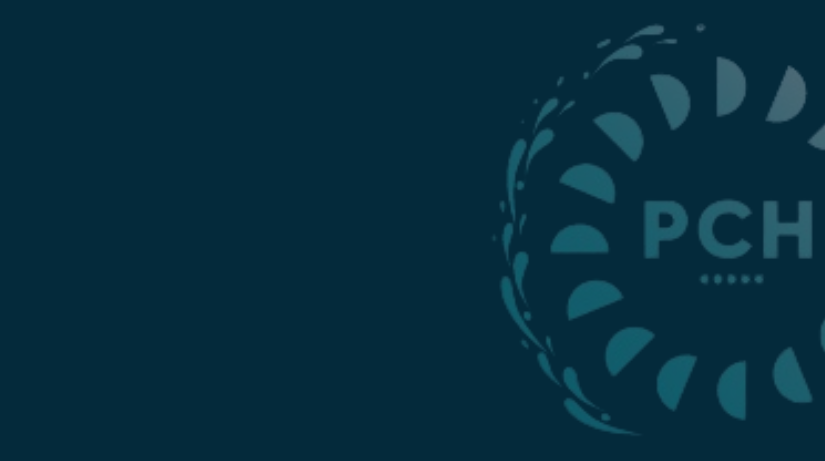 CAR COMO “LICENÇA AMBIENTAL”

A validação da inscrição no Cadastro Ambiental Rural (CAR), previsto na Lei nº 12.651, de 25 de maio de 2012, é considerada licença ambiental para as atividades de cultivo de espécies agrossilvipastoris, com culturas perenes, semiperenes ou temporárias, de silvicultura de florestas plantadas e pecuária extensiva, respeitadas as demais normas ambientais vigentes.
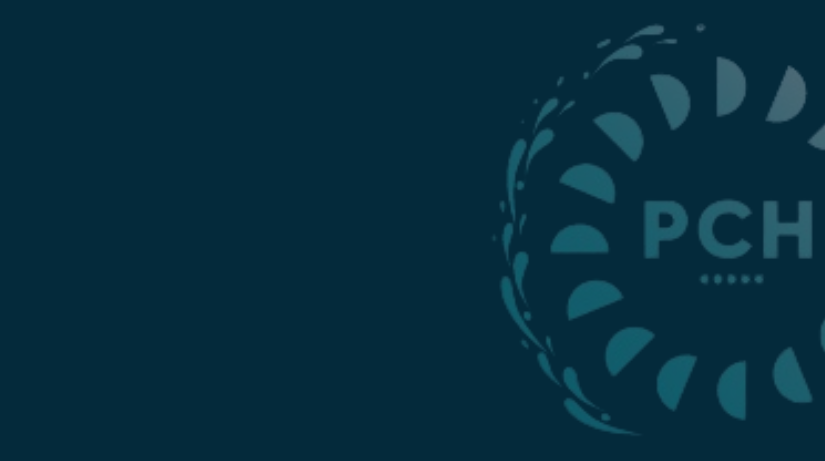 LEI GERAL DO LICENCIAMENTO AMBIENTAL

Julgamento Unânime da Ação Direta de Inconstitucionalidade 5.312/TO, que dispensava de licenciamento ambiental atividades agrosilvipastoris.

Isso por causa da própria definição de licenciamento ambiental.
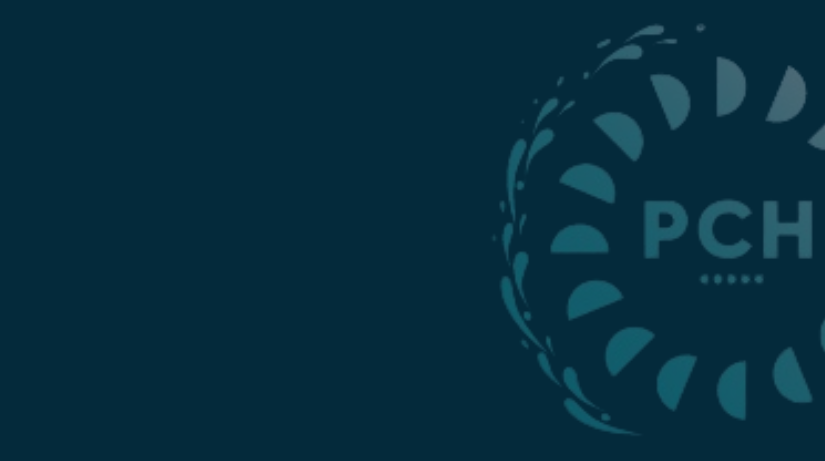 LEI GERAL DO LICENCIAMENTO AMBIENTAL

Julgamento Unânime da Ação Direta de Inconstitucionalidade 5.312/TO, que dispensava de licenciamento ambiental atividades agrosilvipastoris.


Isso por causa da própria definição de licenciamento ambiental.
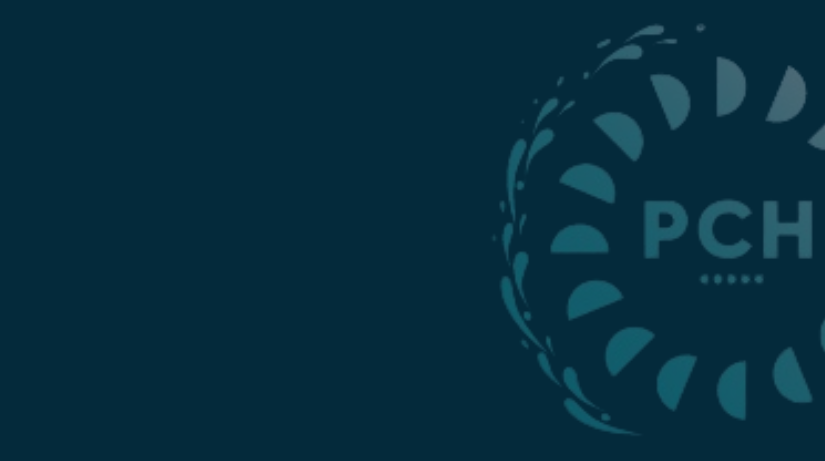 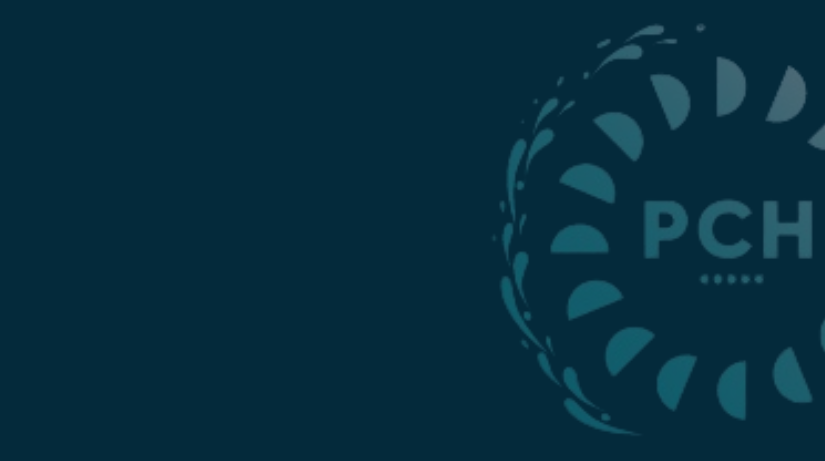 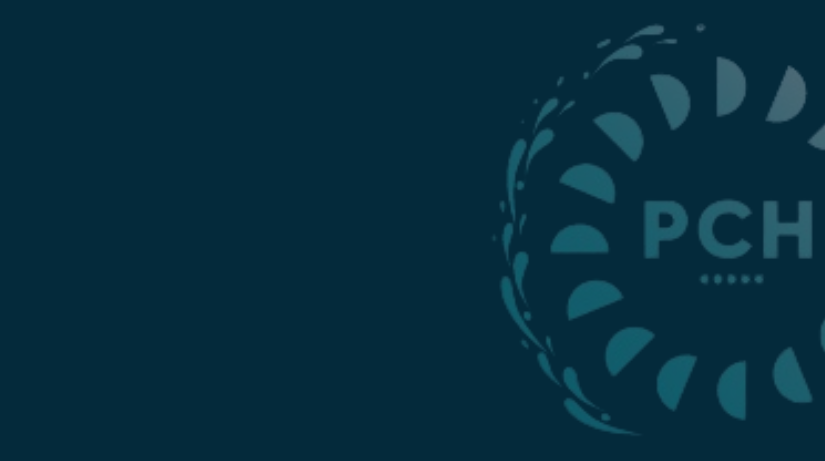 Art. 3º Para os efeitos desta Lei, entende-se por:  

XIV – licença ambiental por adesão e compromisso (LAC): licença que atesta a viabilidade e autoriza a instalação e a operação de atividade ou empreendimento de não significativo impacto ambiental e que observe as condições previstas nesta Lei, mediante declaração de adesão e compromisso do empreendedor aos requisitos estabelecidos pela autoridade licenciadora;

ADI 4615 - STF - Lei 14.882 de 2011 do Ceará 
ADI n. 8000190-67.2018.8.24.0900 - TJSC
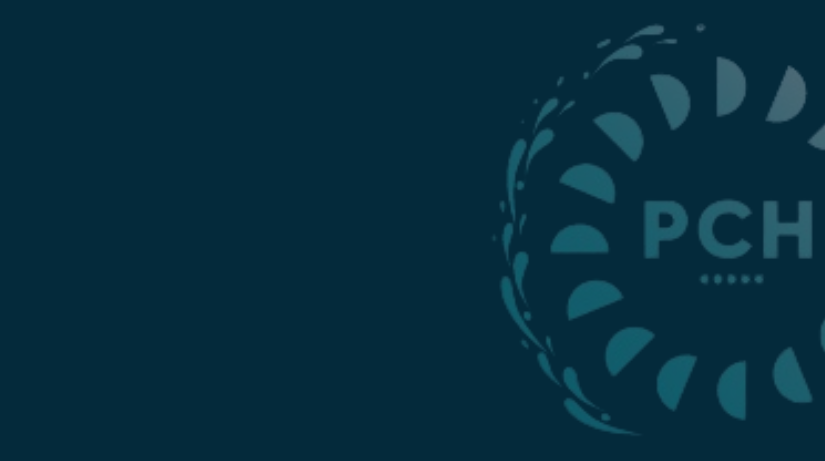 Agora, isto não é o fim. Nem sequer é o começo do fim. Mas é, talvez, o fim do começo. 
(Winston Churchill)
OBRIGADO!

MARCOS SAES
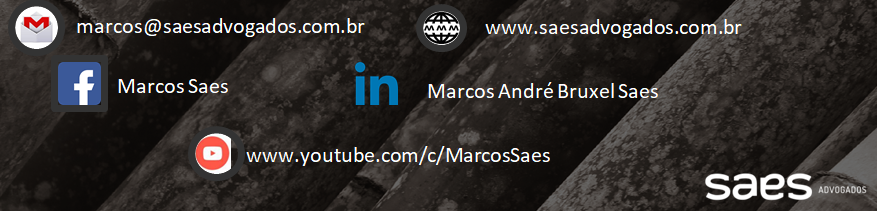